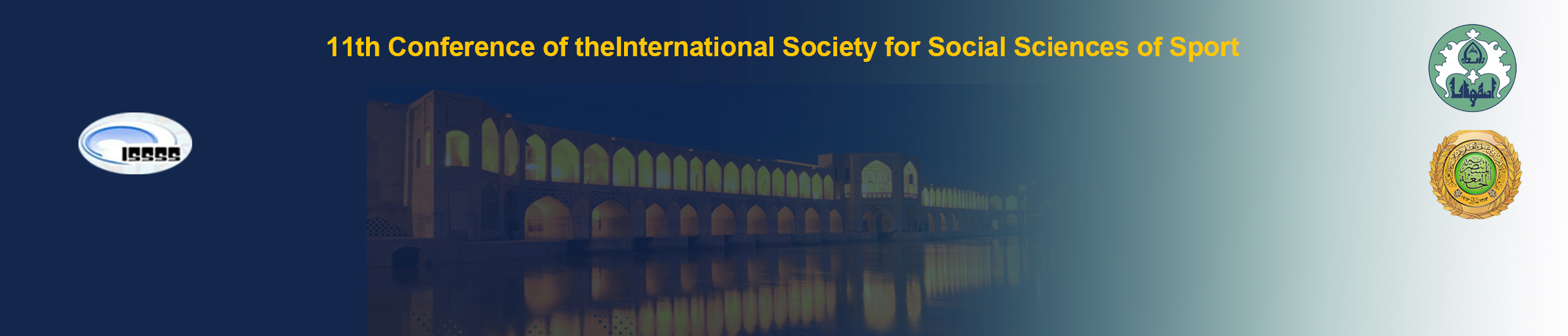 Results





















Conclusion
Methods
Abstract

















Introduction
References: